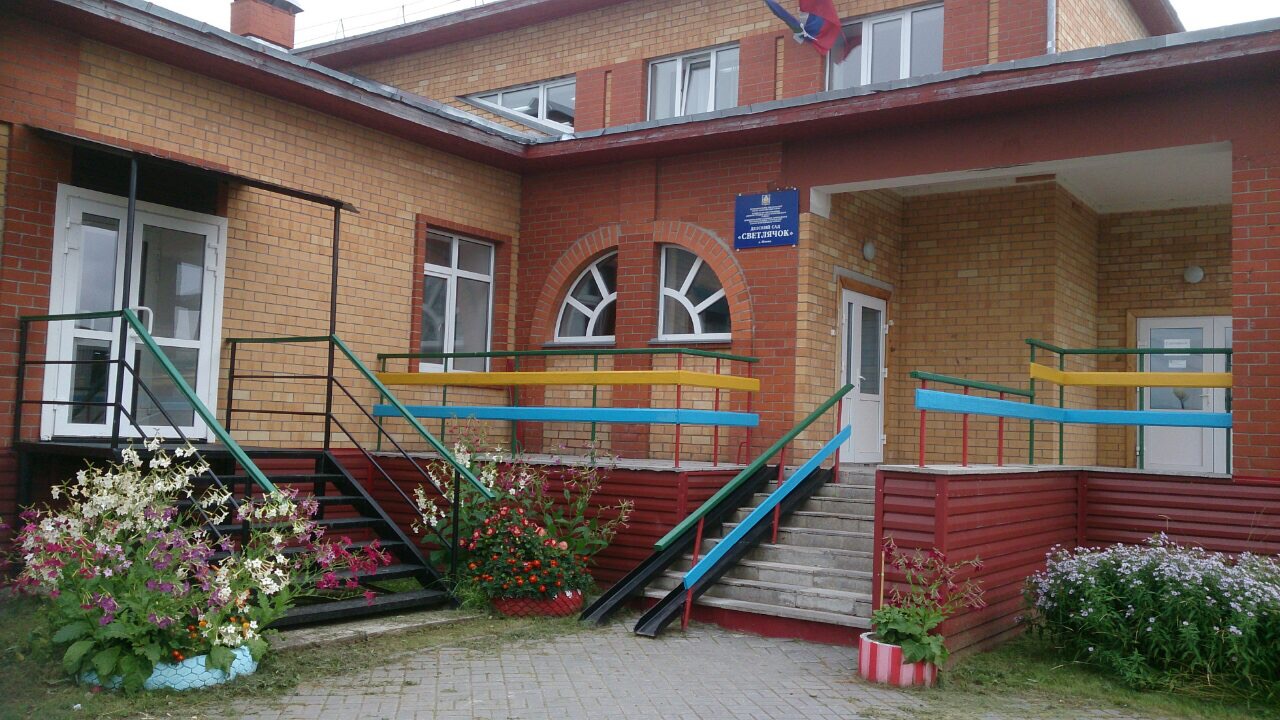 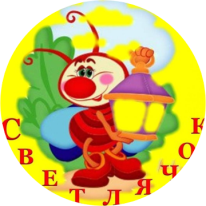 Муниципальное казенное дошкольное 
образовательное учреждение  Ханты – Мансийского района
 «Детский сад «Светлячок» д. Шапша»
Социально-личностное развитие дошкольников 
МКДОУ ХМР «Детский сад « Светлячок»
 д.Шапша»
«Дети -это чудо света, я увидел это сам.
И причислил чудо это к самым чудным чудесам
В наших детях наша сила, внеземных миров огни.
Лишь бы будущее было столь же светлым как они».
С. Михалков
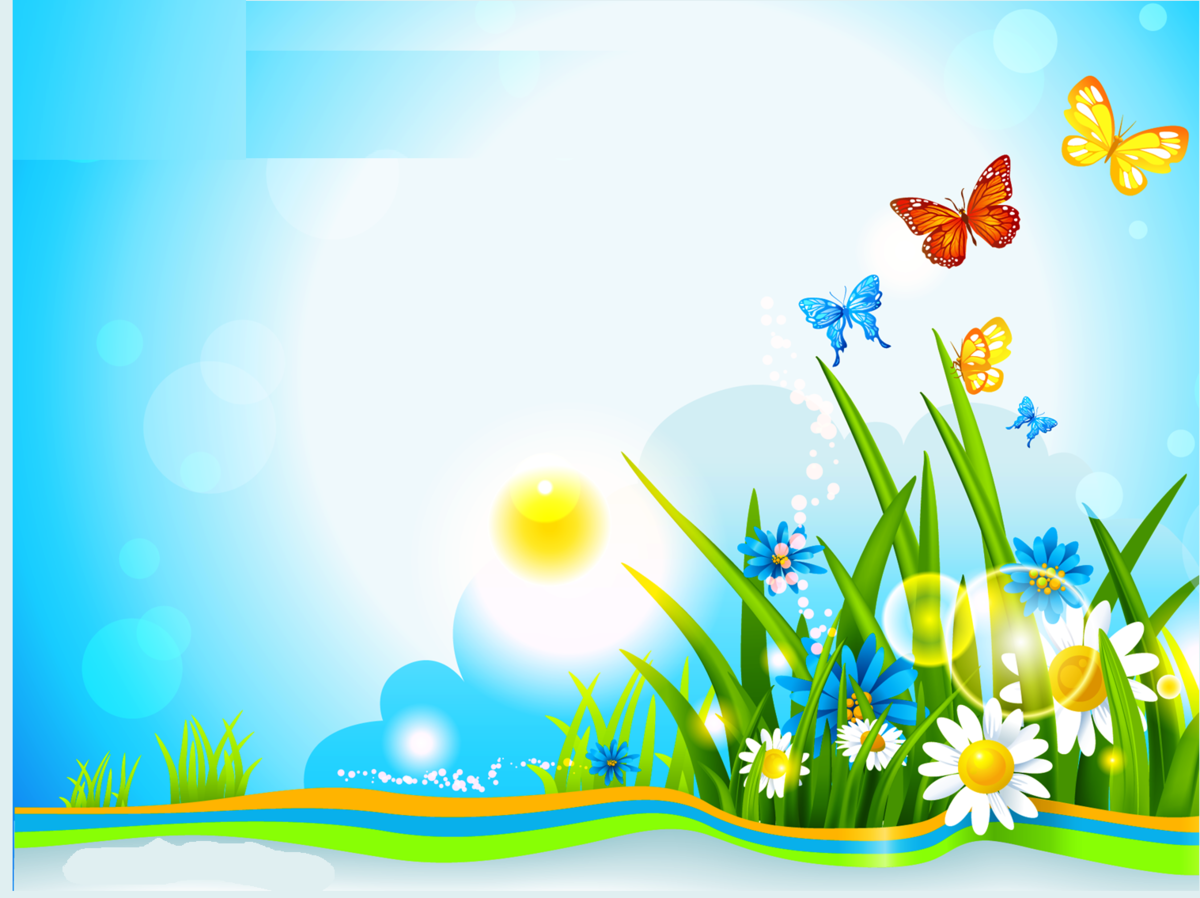 Задачи:
усвоение норм и ценностей, принятых в обществе, включая моральные и нравственные ценности;
развитие общения и взаимодействия ребенка со взрослыми и сверстниками;
становление самостоятельности, целенаправленности и саморегуляции собственных действий;
развитие социального и эмоционального интеллекта, эмоциональной отзывчивости, сопереживания;
 формирование готовности к совместной деятельности со сверстниками;
формирование уважительного отношения и чувства принадлежности к своей семье и к сообществу детей и взрослых;
формирование позитивных установок к различным видам труда и творчества;
формирование основ безопасного поведения в быту, социуме, природе.
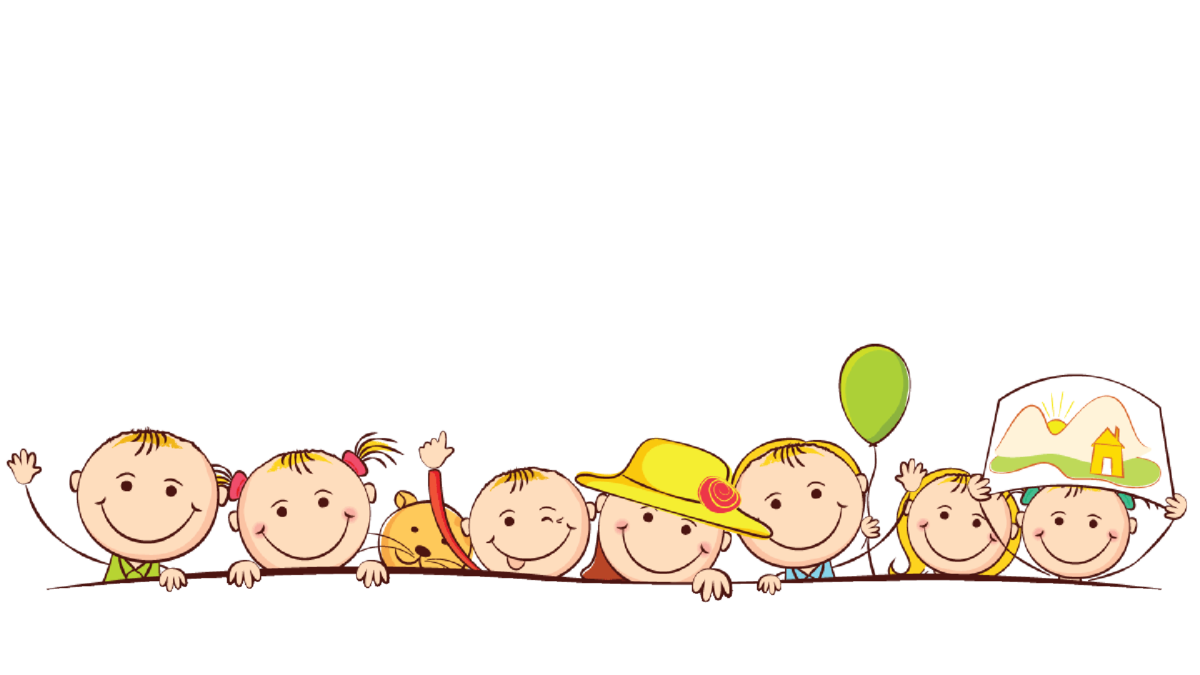 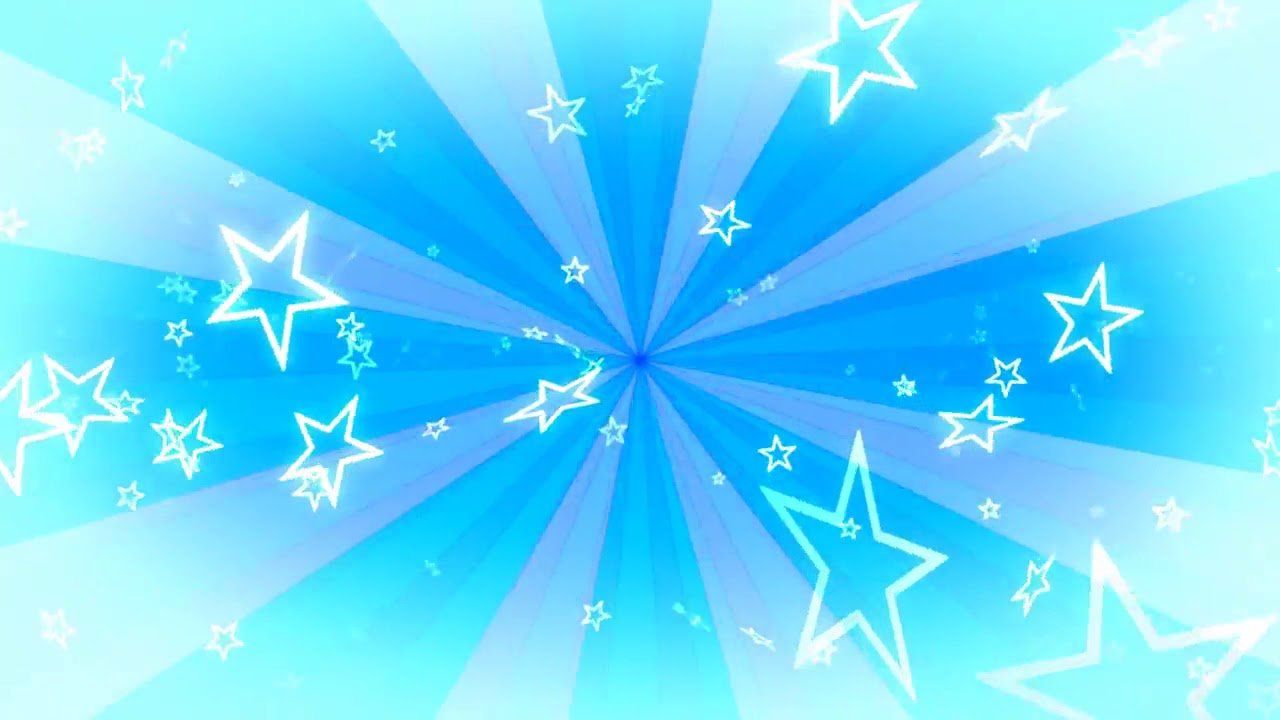 Организация деятельности по социально-личностному развитию в условиях ДОУ доступна в следующих формах:
НОД
Совместная деятельность воспитателя с детьми
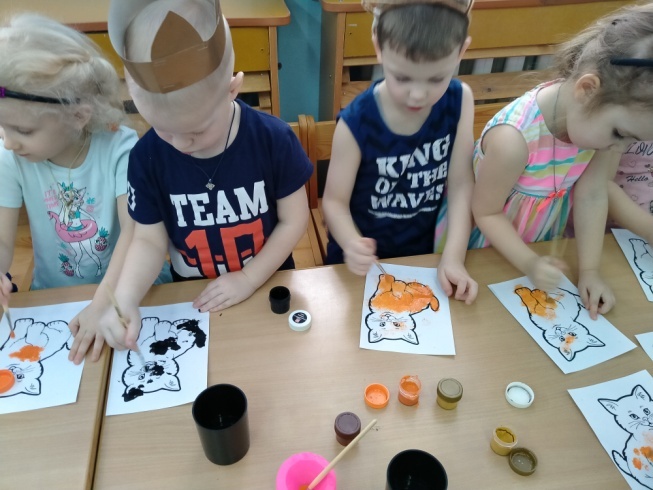 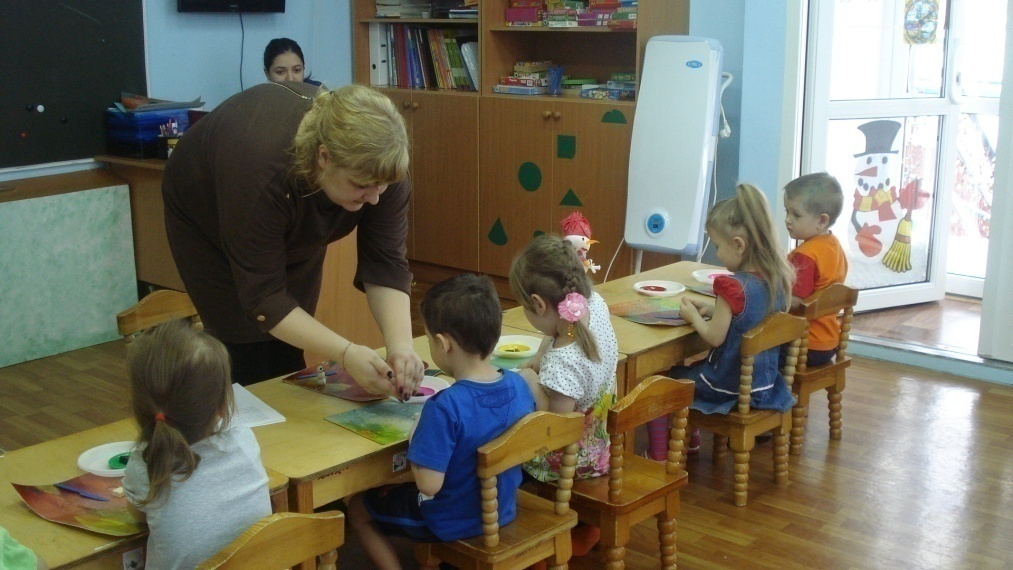 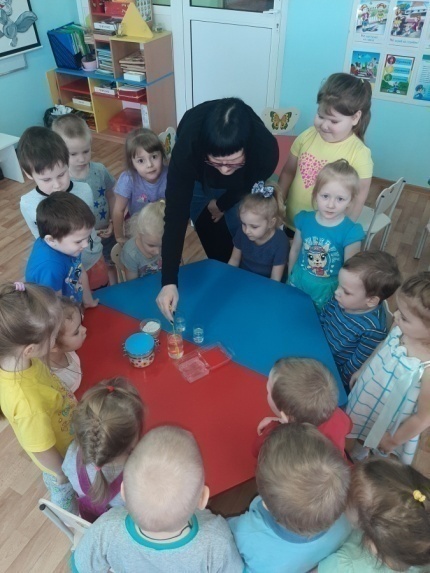 совместная деятельность детей
индивидуальная работа воспитателя с ребенком
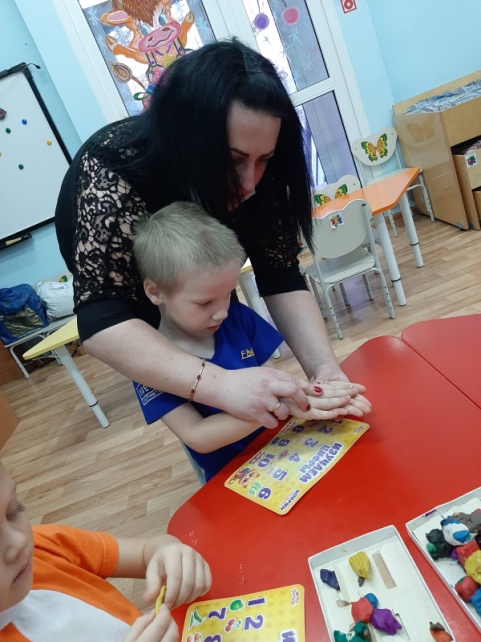 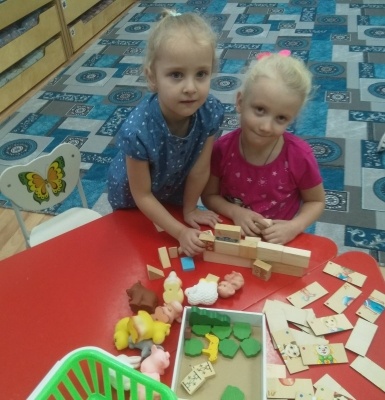 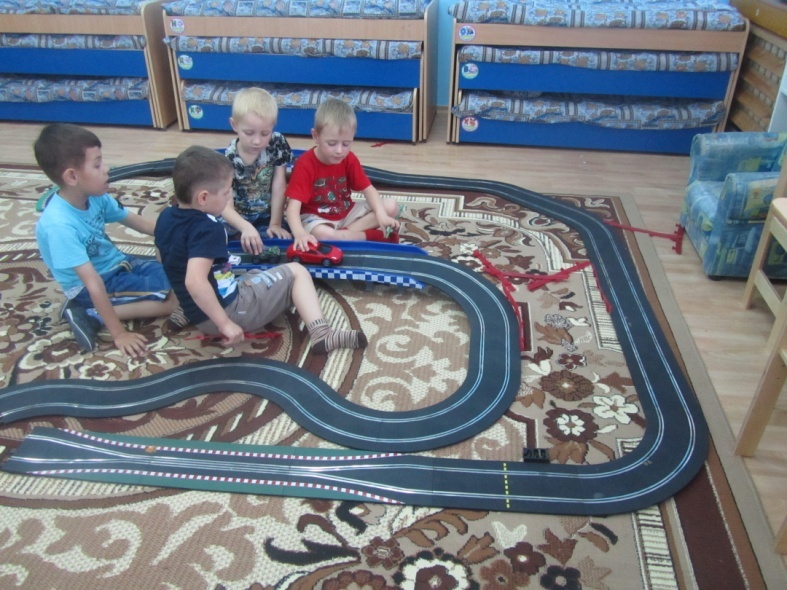 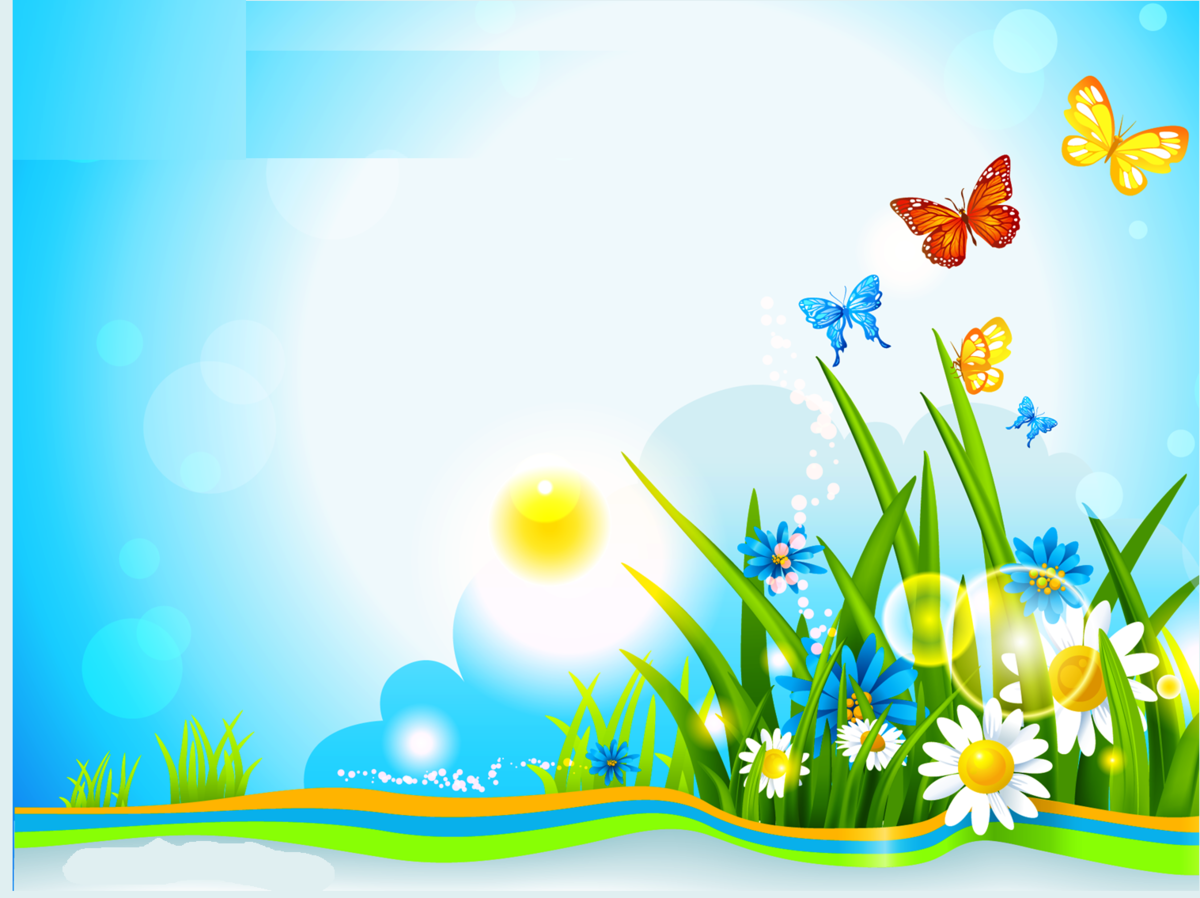 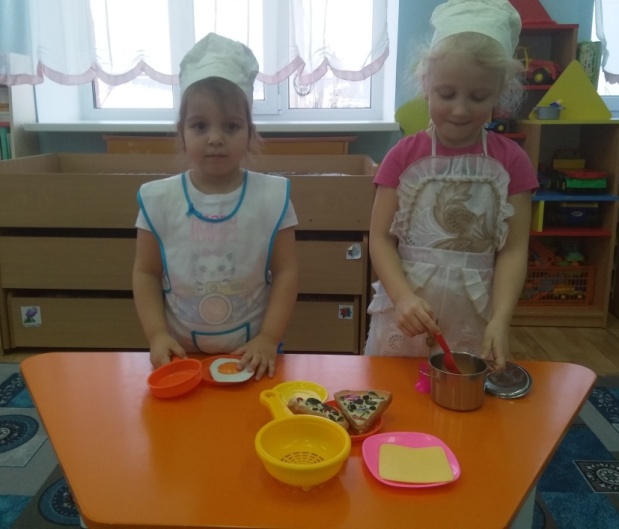 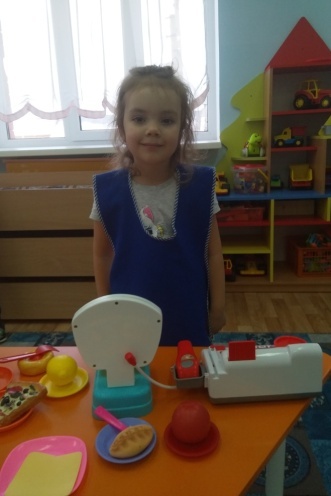 Игра помогает вхождению ребенка в общество. Через игру ребенок знакомится с отношениями людей, различными профессиями, пробует себя в разных социальных ролях.
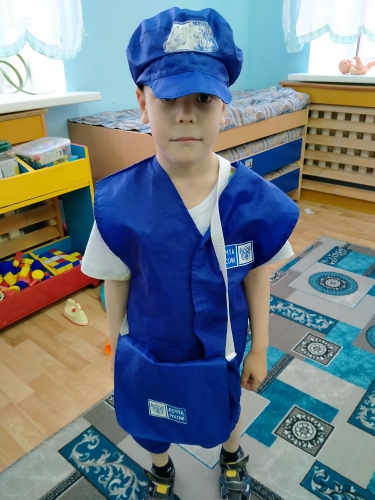 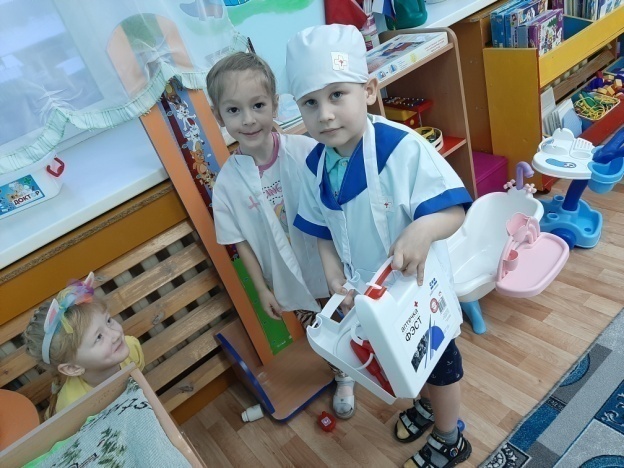 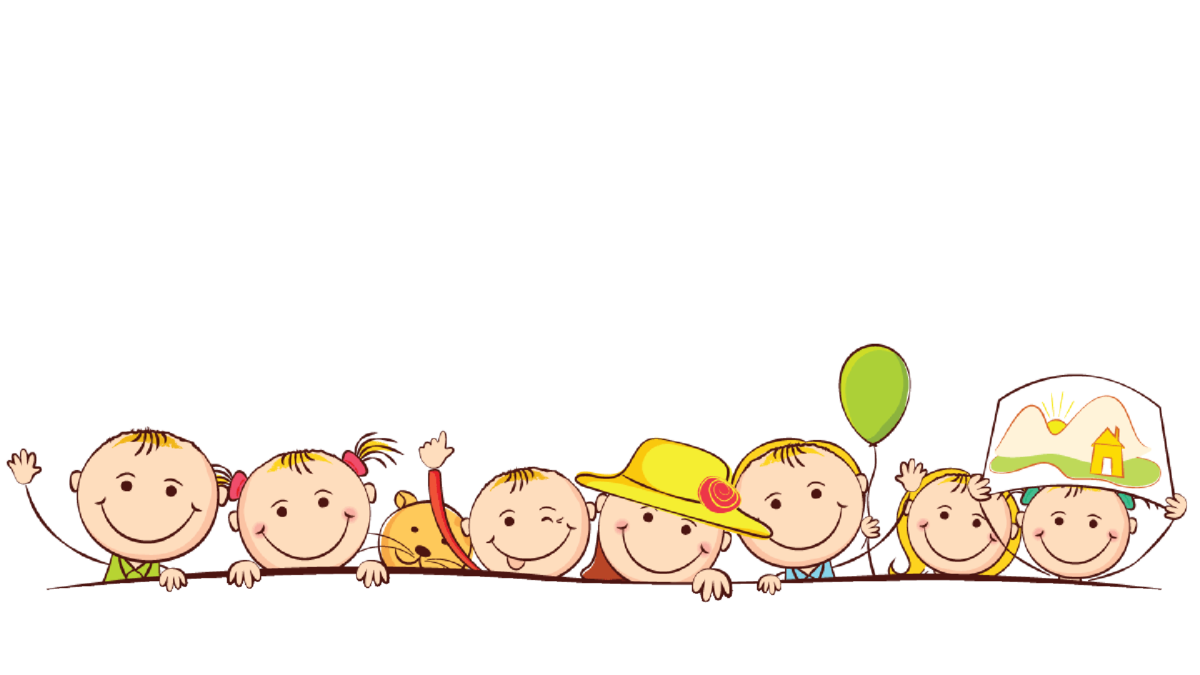 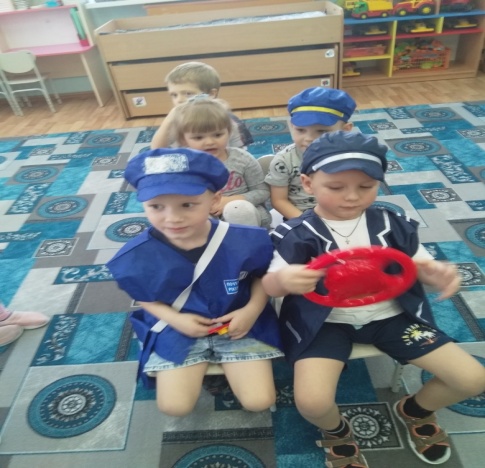 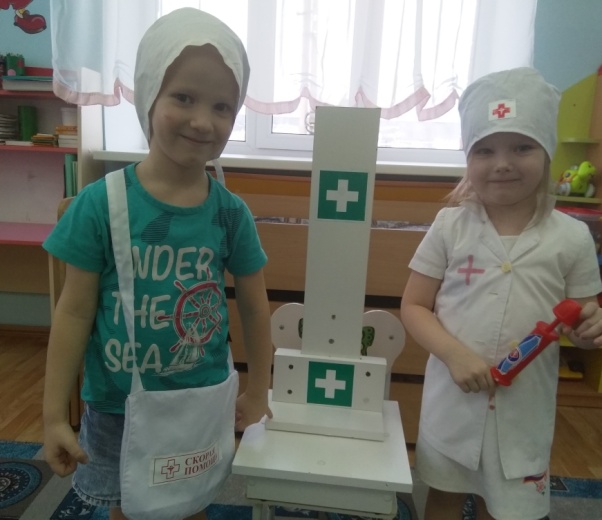 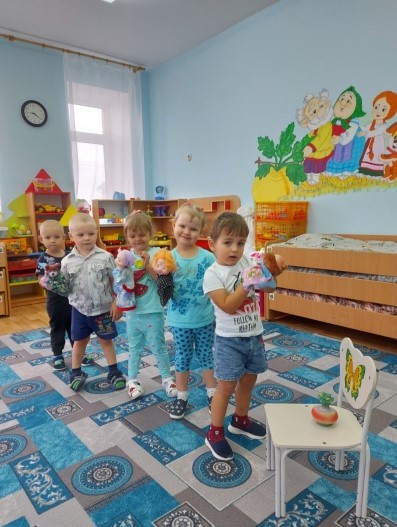 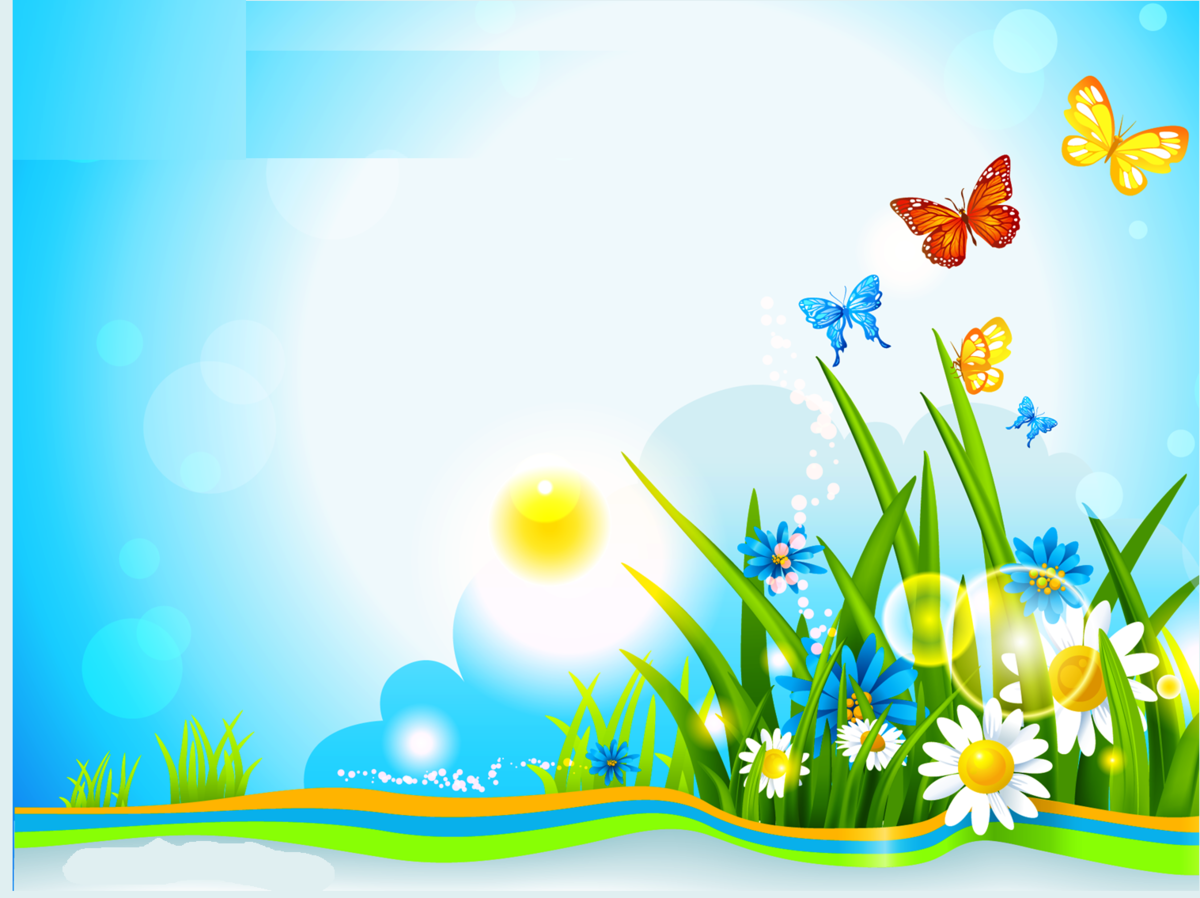 Игры направлены на
 развитие чувство единства, сплоченности, умение действовать в коллективе, снятие телесных барьеров
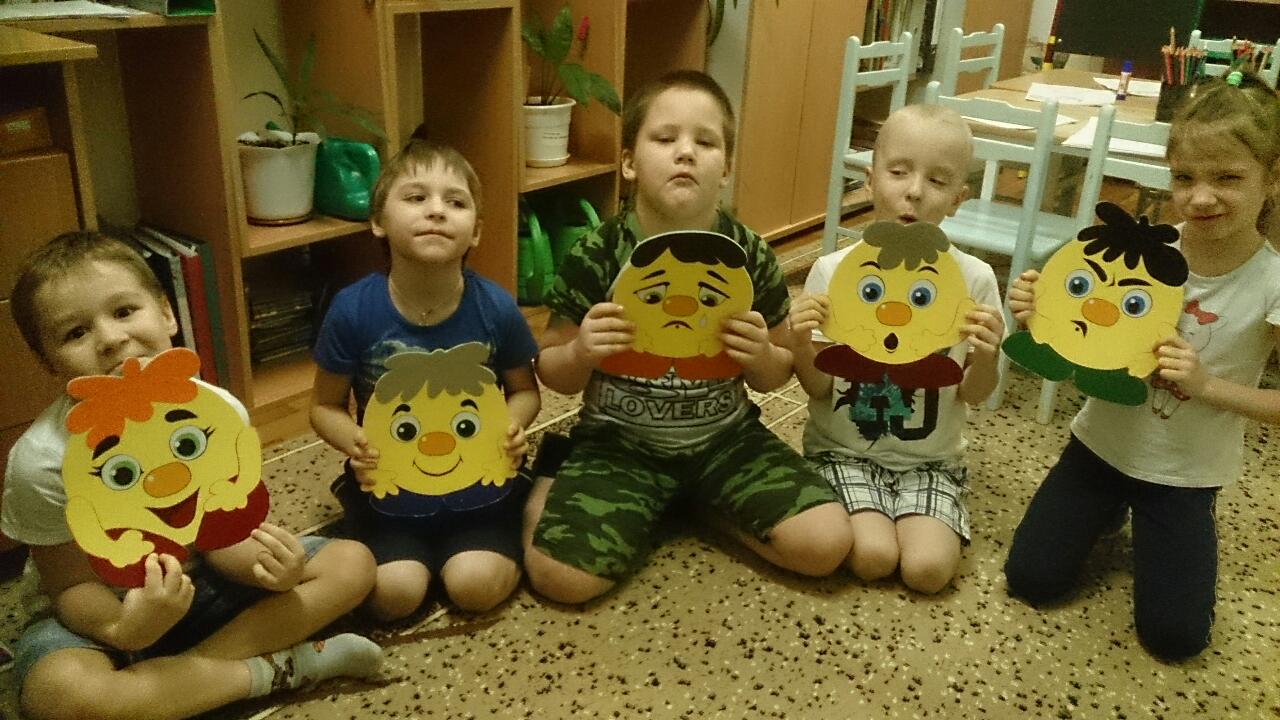 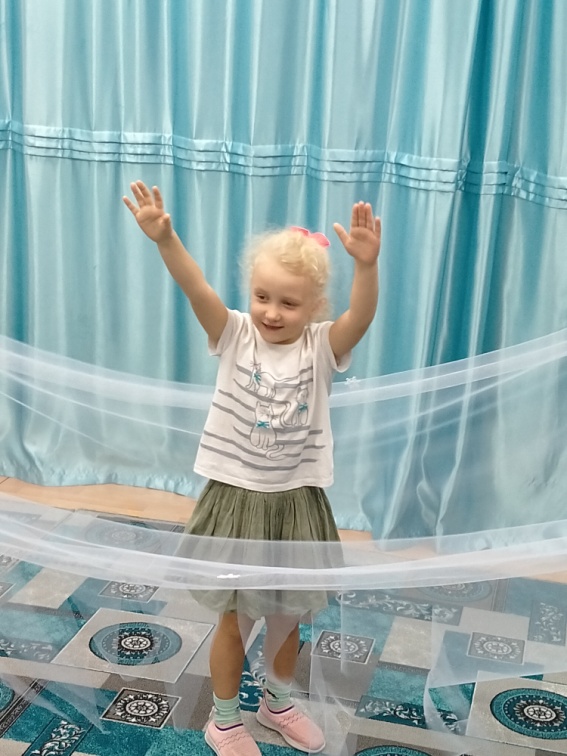 «Эмоции»
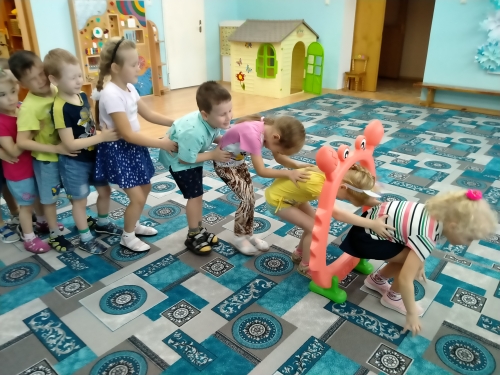 « Слепец и поводырь»,
«Волшебные водоросли»
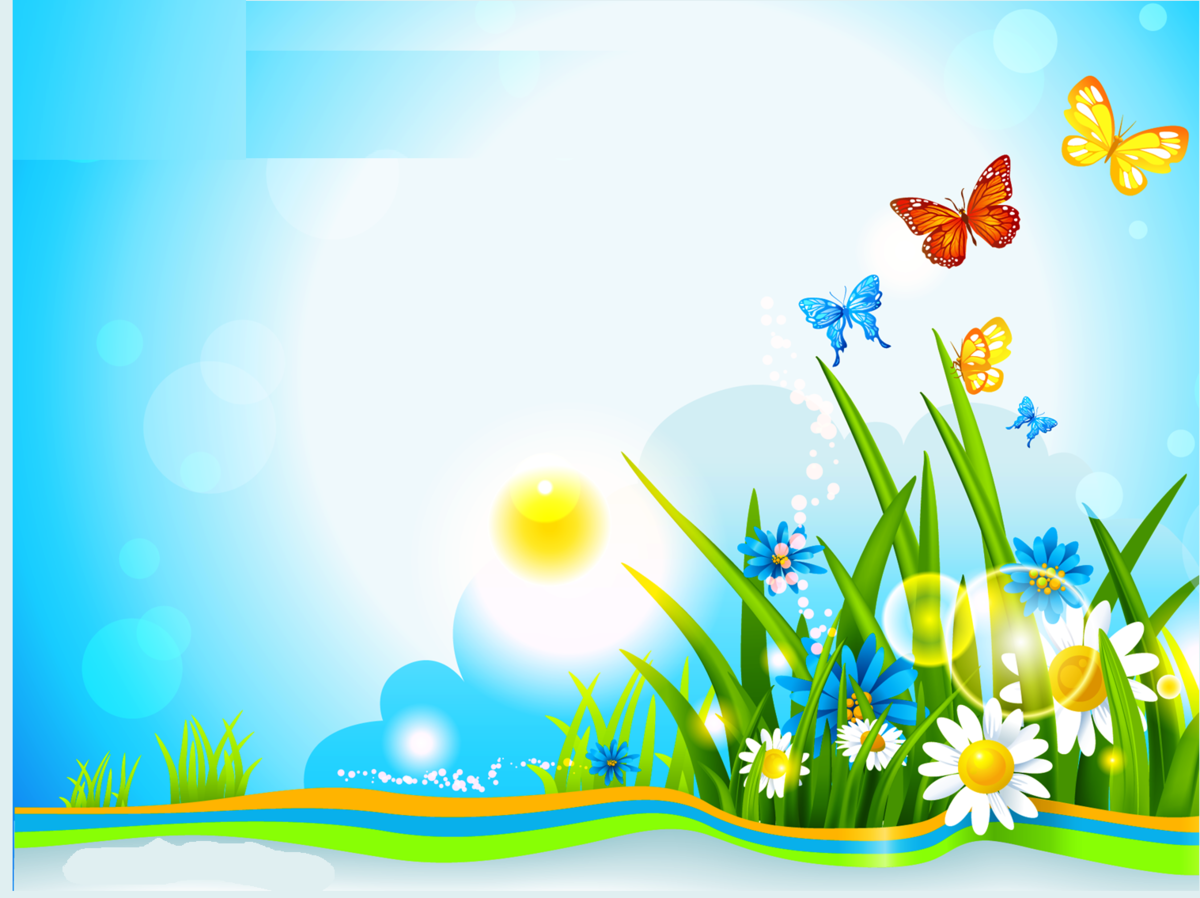 Игры направлены на
 развитие умение устанавливать  доброжелательные отношения, замечать положительные качества других  и выражать это словами, делать комплименты
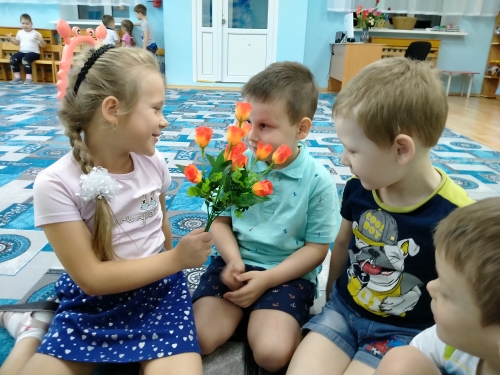 « Вежливые слова»
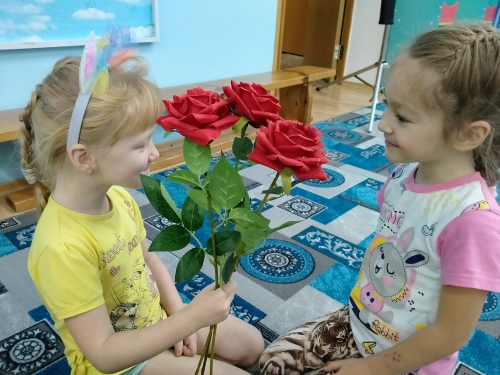 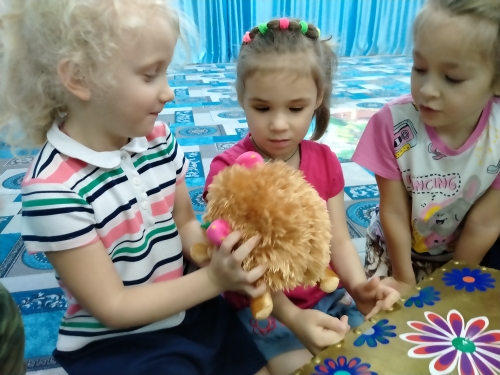 « Волшебный букет цветов»
« Подарок для всех»
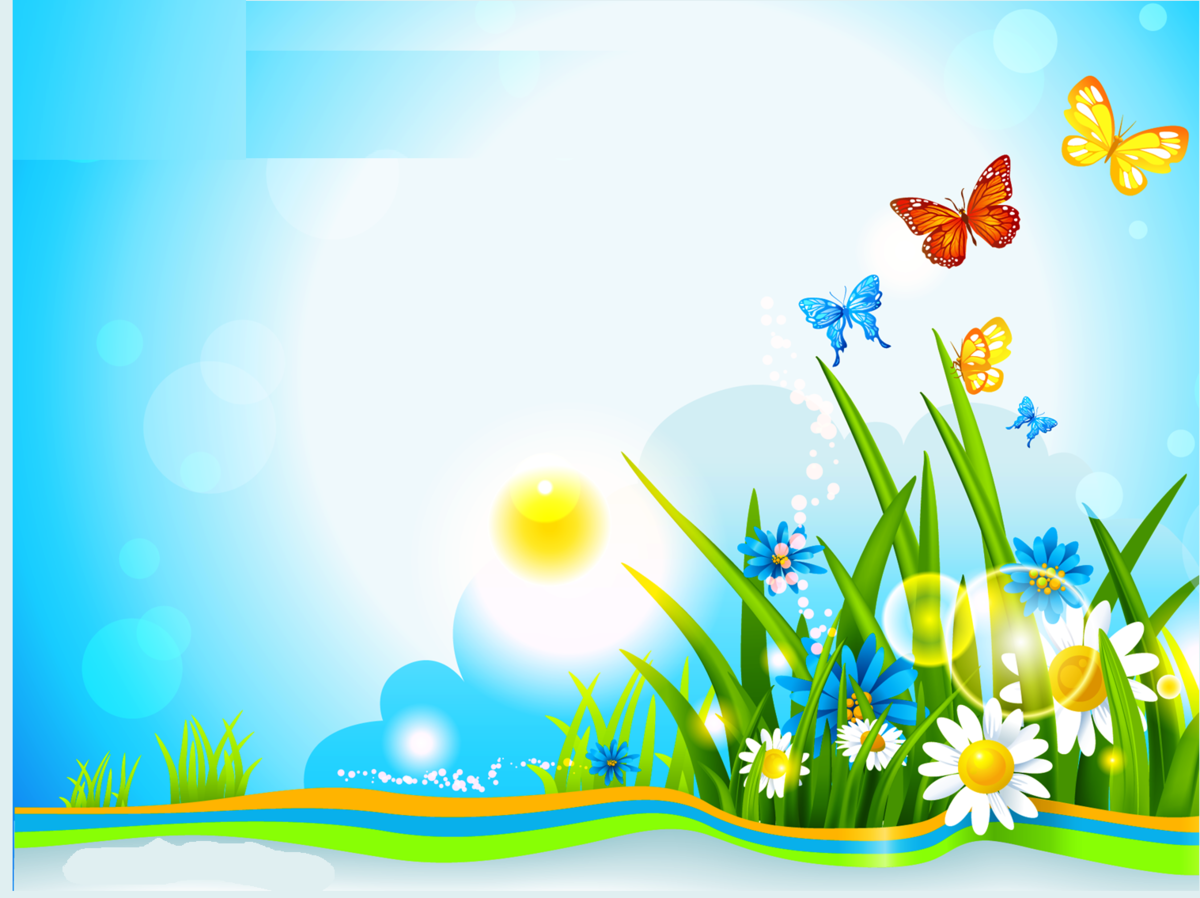 Игры направлены на
 развитие умений решать конфликтные ситуации и преодоление конфликтов в общении друг с другом
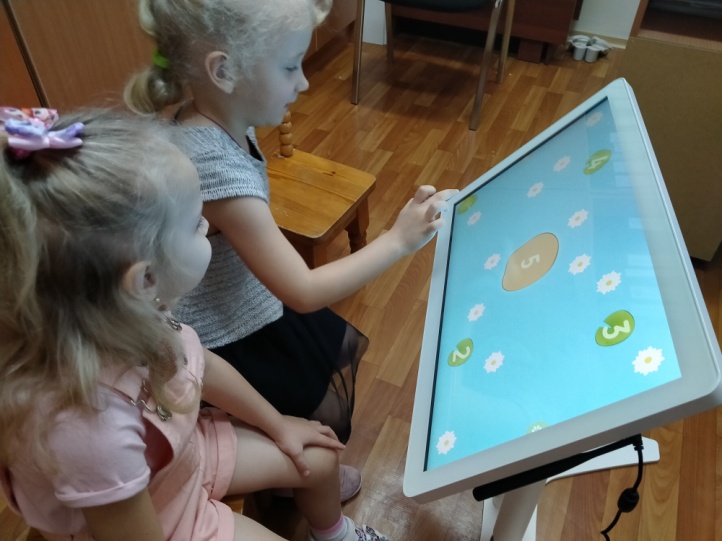 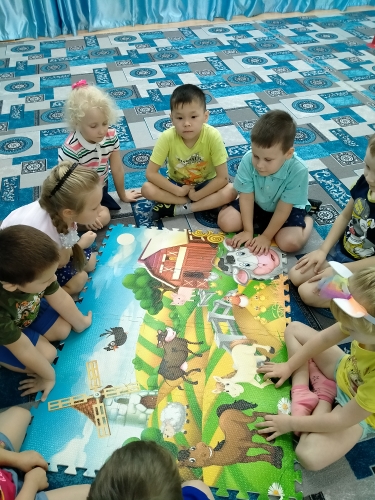 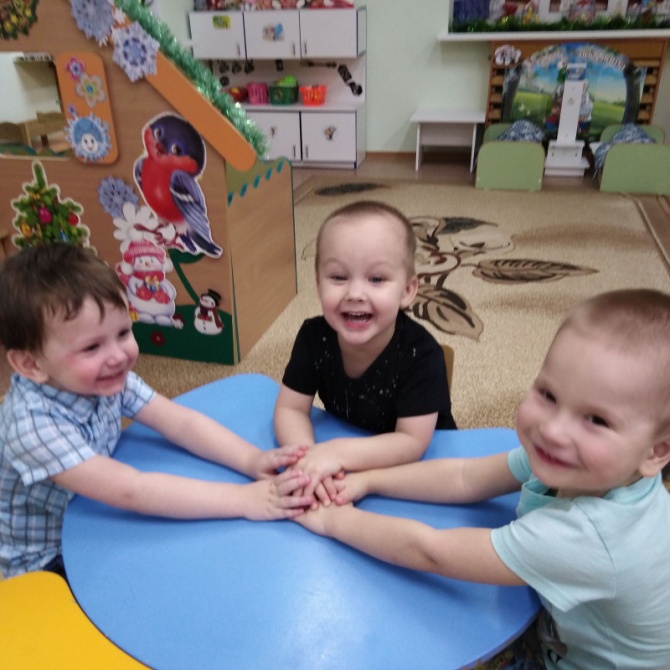 « Игры- ситуации»,
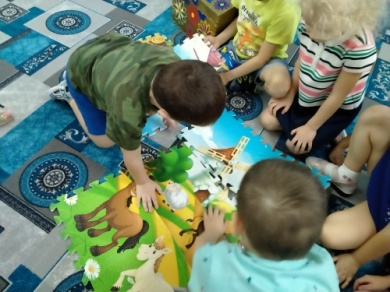 « Коврик примирения»
Руки знакомятся, руки сорятся, руки мирятся
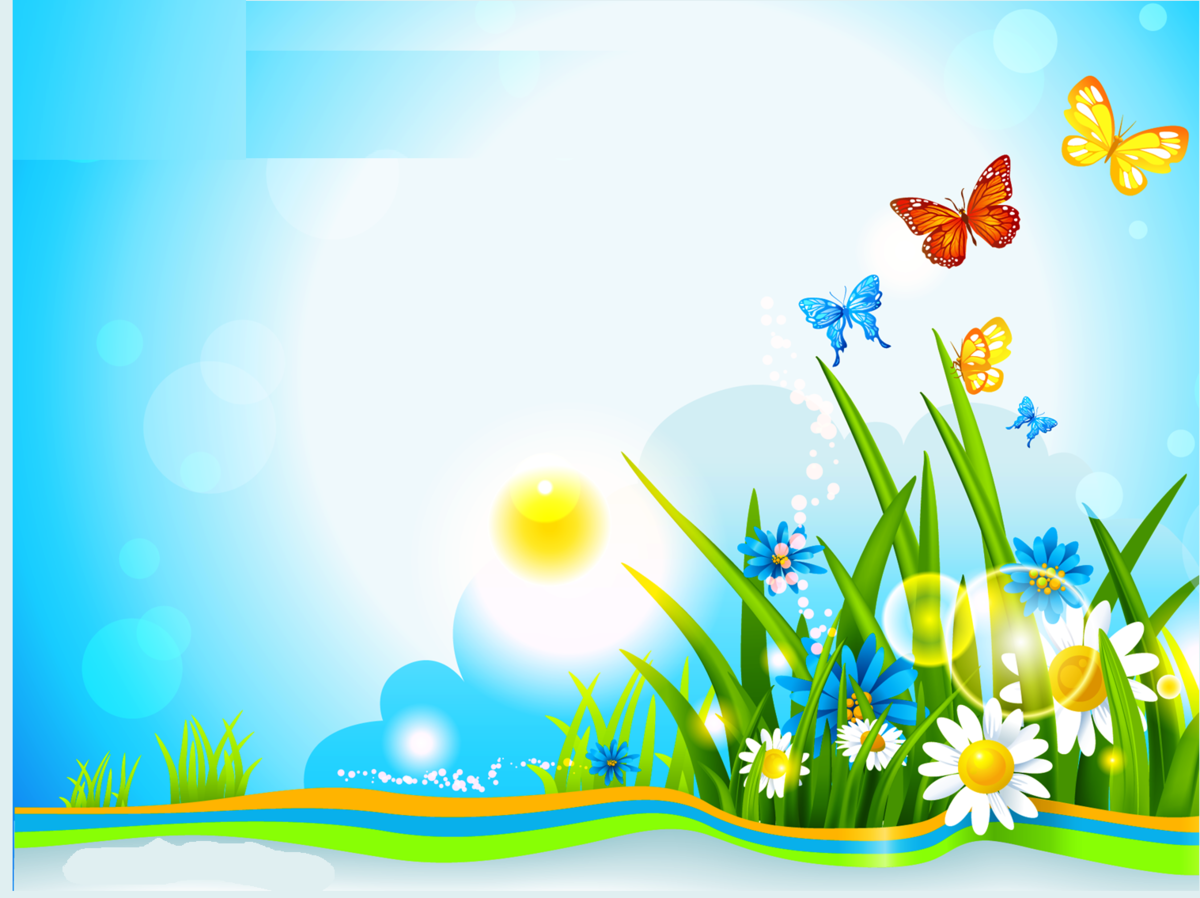 Игры направлены на
 развитие не вербальных и предметных способов взаимодействия
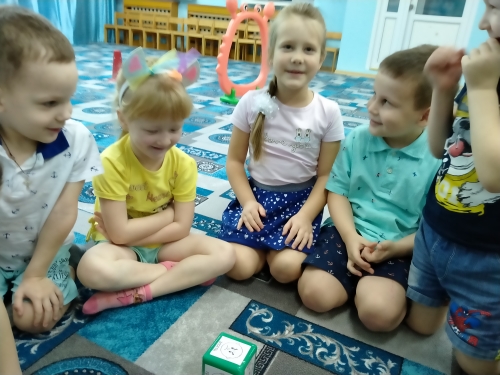 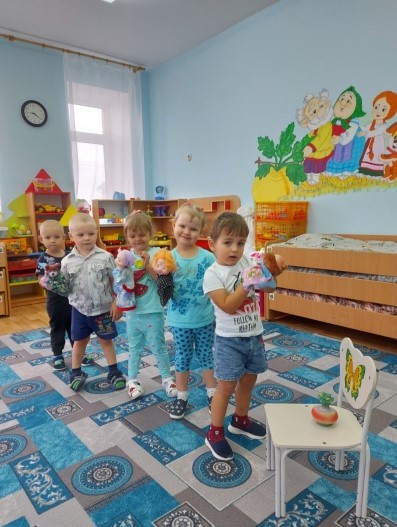 « Изобрази пословицу»
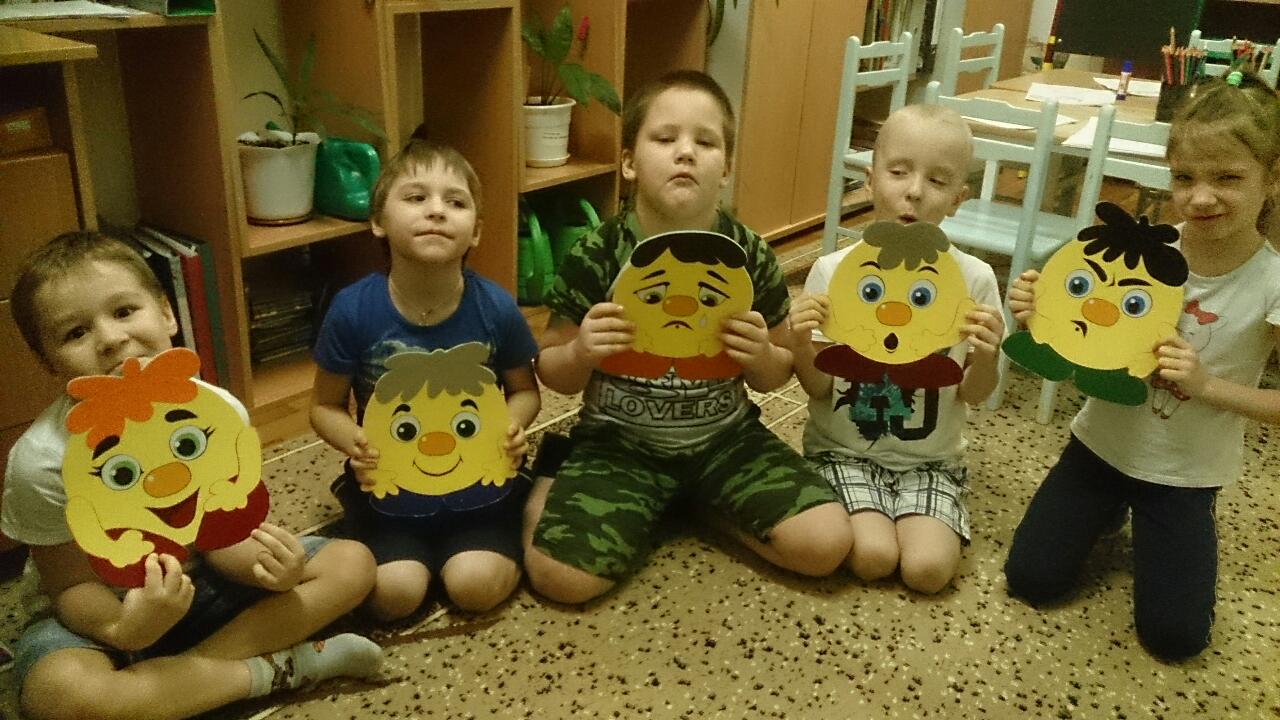 « Разговор через стекло»
« Эмоции»
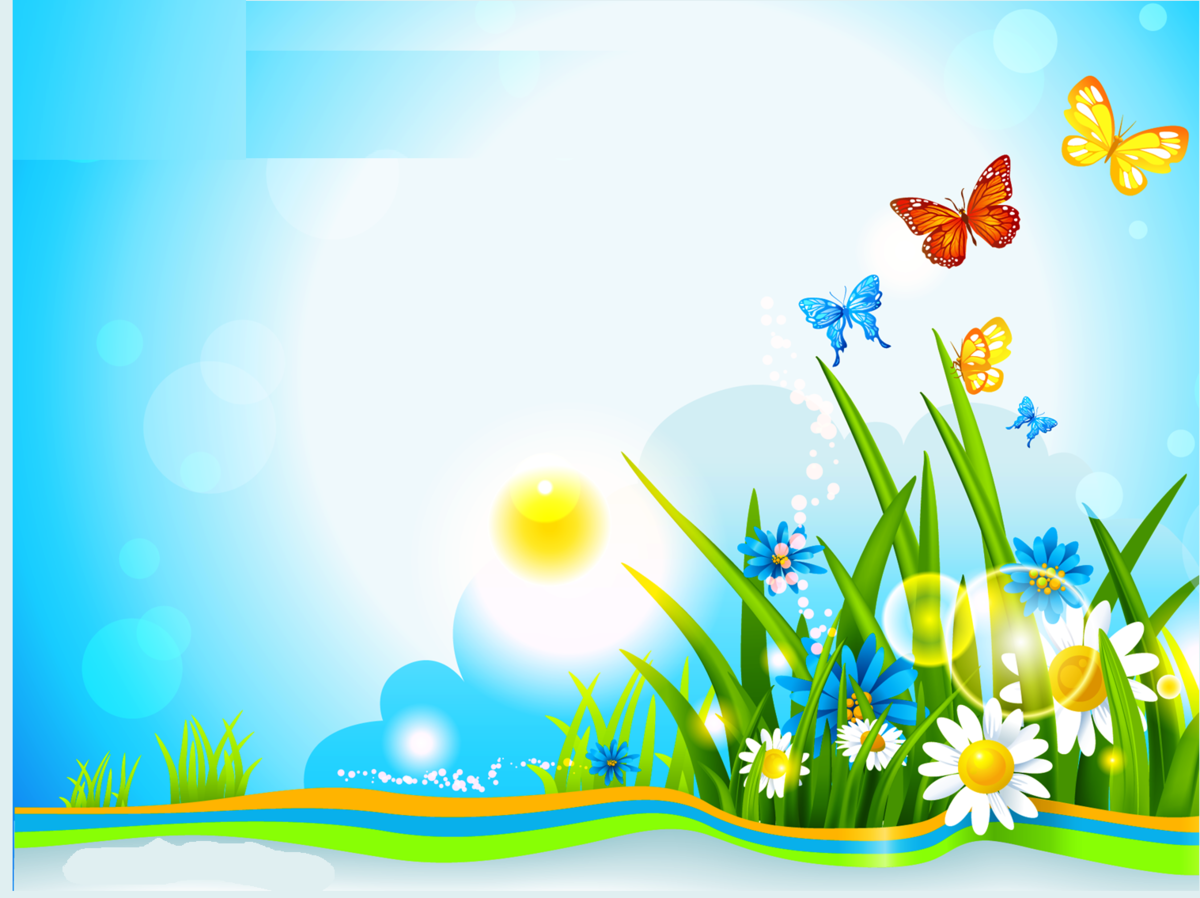 Игры направлены на
 создание благоприятной атмосферы непосредственного, свободного общения и эмоциональной близости
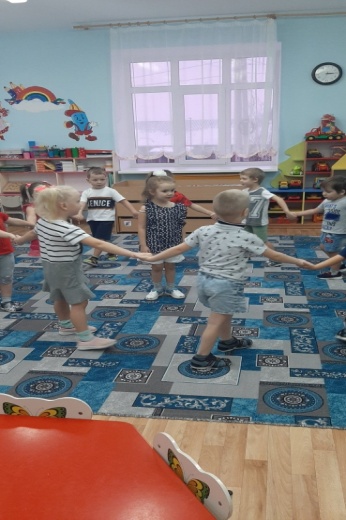 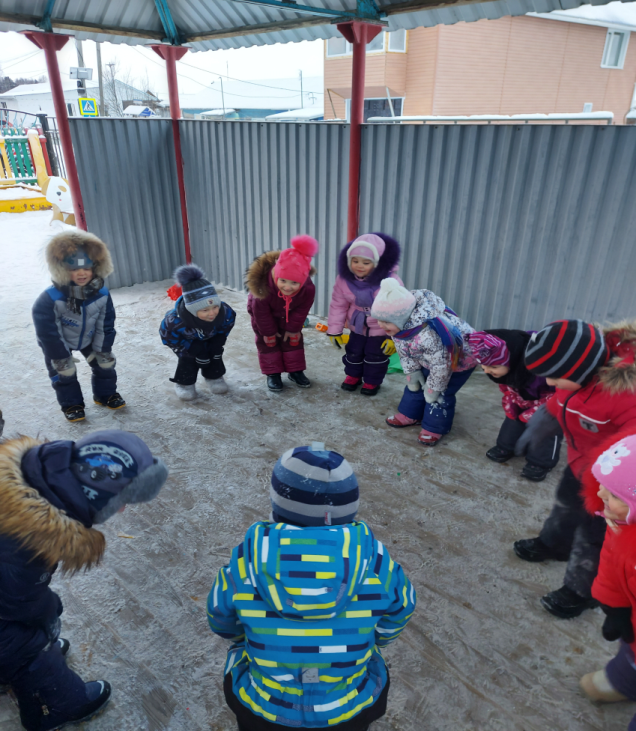 «Поймай мышку»
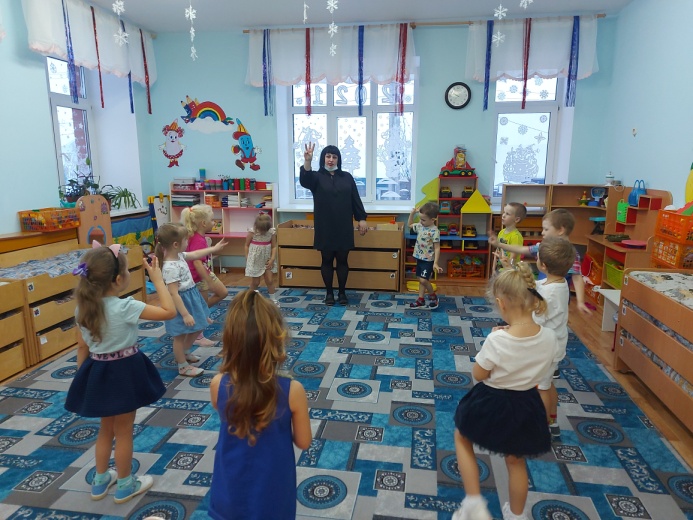 « Пойми меня»
«Без маски»
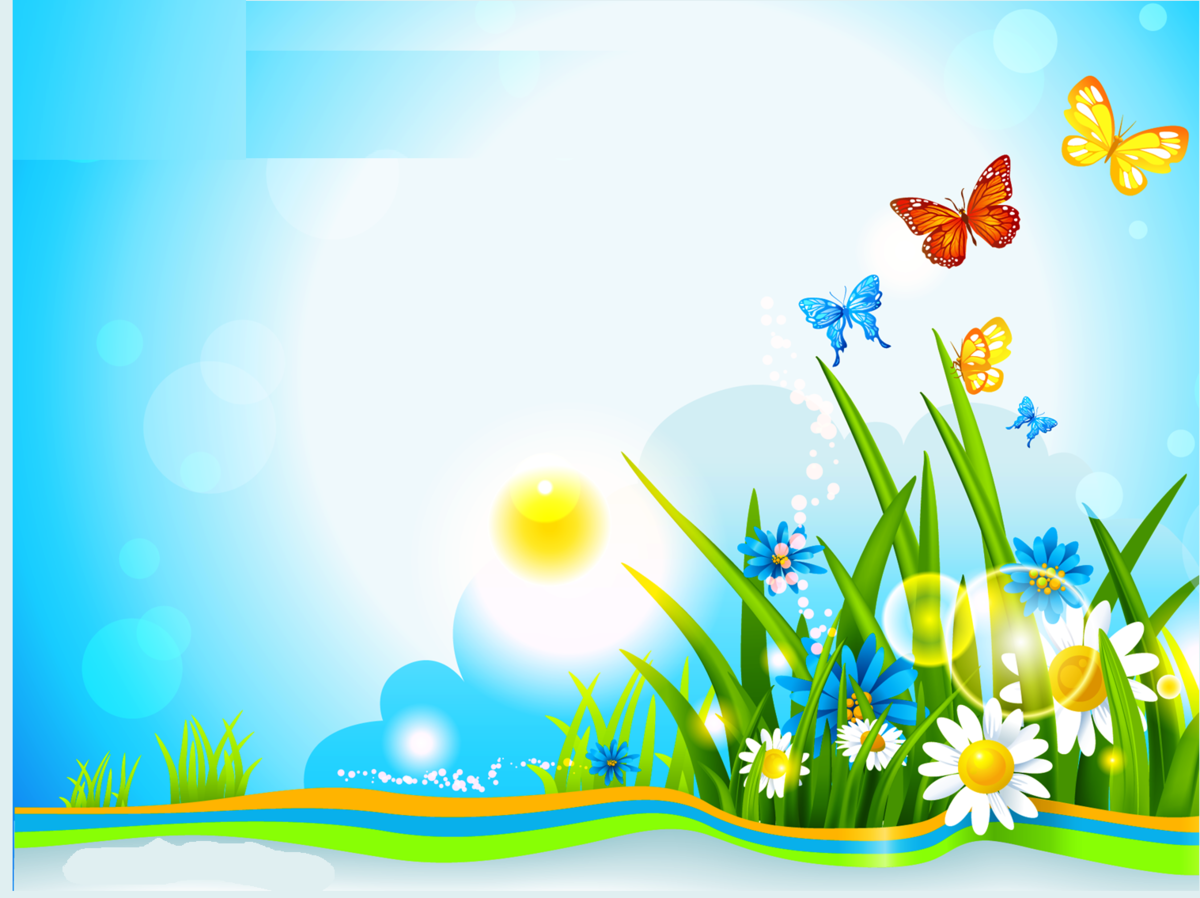 Давайте, люди, 
Дружить друг с другом,
 Как птица – с небом, 
Как травы – с лугом,
 Как ветер – с морем, 
Поля – с дождями, 
Как дружит солнце 
Со всеми нами…
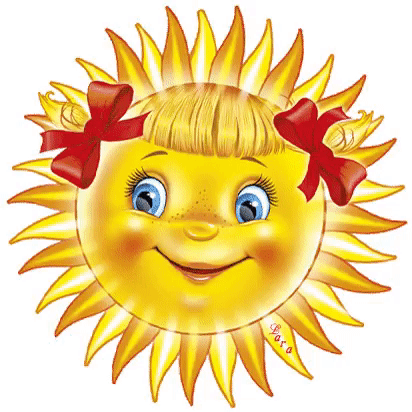 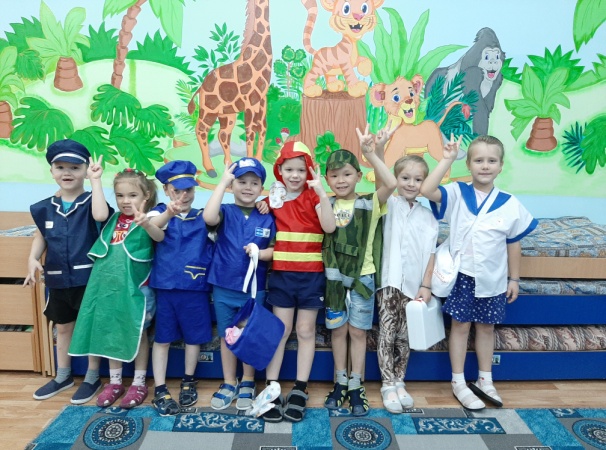